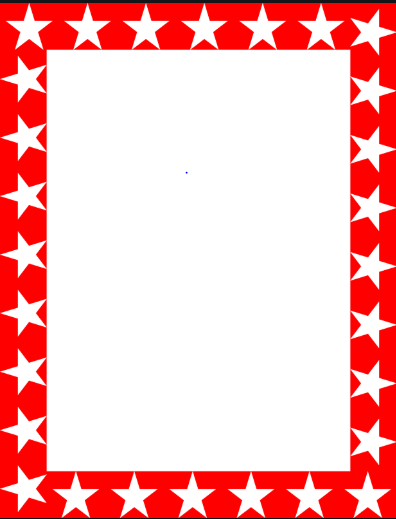 Wow Assembly:
Friday 26th January
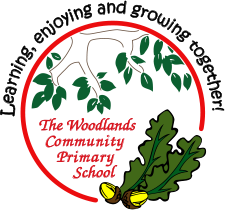 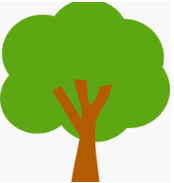 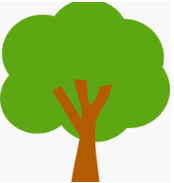 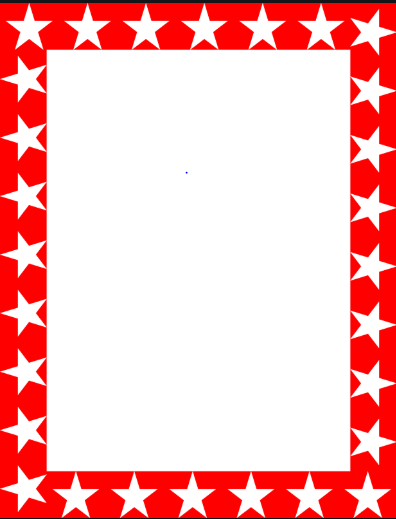 Scientists of the Week!
Ash-Explorer of the Week:-Abriel
Oak - Stanley
Birch – Taylor
Elm –  Isaac
Pine –  Felicity
Redwood – Josh .K 
Chestnut –  Kacey
Aspen – Roux
Willow – Mia
Spruce – Dixie
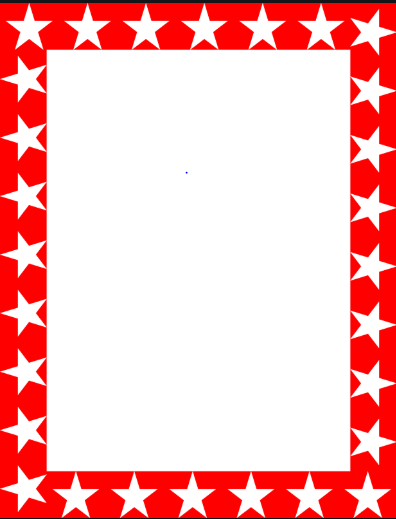 Green Cards!
Lewis – Oak                                       Vinny -Elm
Heather – Oak                                  Freddie – Elm
Ralph – Oak                                      Frankie-Redwood
Seth-Redwood                                 Layla – Birch
Kai-Redwood
Elizabeth-Redwood
Arthur M – Oak
Jack K - Oak
Lyla – Spruce
Halle - Spruce 
Finley P – Pine
Eli – Pine
Sienna – Elm
Theo -Elm
Esme – Chestnut
Ayla – Chestnut
Alex P – Chestnut
Eleanor – Chestnut
Evie – Chestnut
Phoebe C – Chestnut
Phoebe S – Chestnut
Brandon – Chestnut
Erin – Chestnut
Abbie - Chestnut
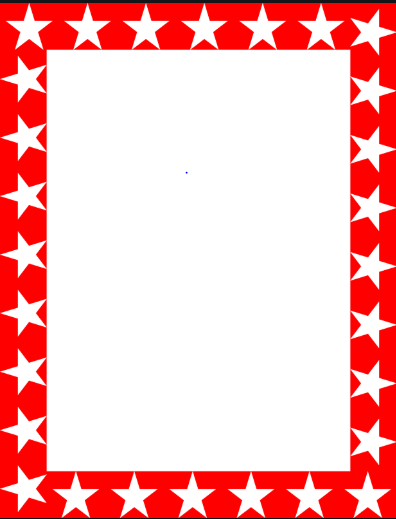 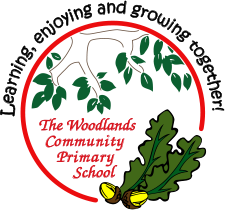 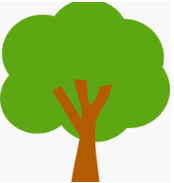 Ash
Paisley


For her fantastic contributions to our discussions about how chocolate is made, activities and for using the new vocabulary in her comments. 


Mrs Laffan							26.01.2024
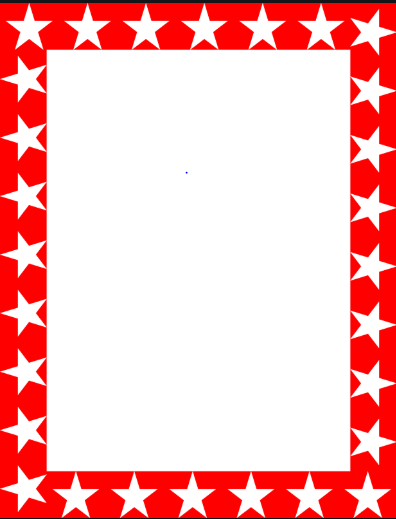 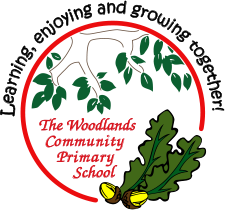 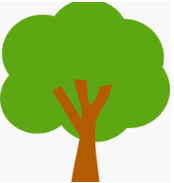 Oak
Lucy


For super work in Maths comparing numbers to 20.


Miss Bailey & Mrs Salt                                   26.01.2024
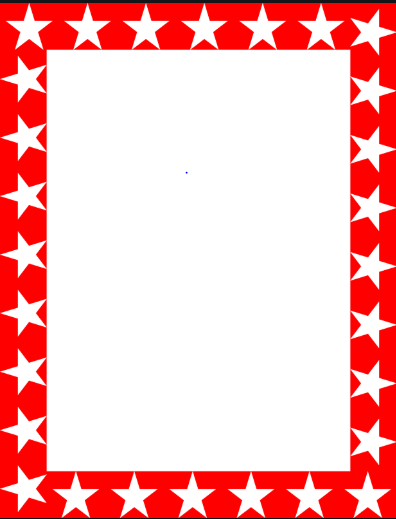 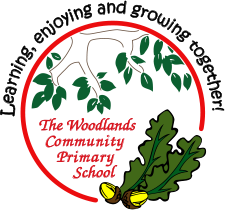 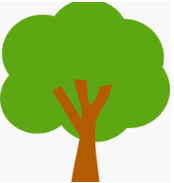 Elm
Lily-Ann
 Enthusiasm, passion and performance in Ukulele lessons

Mrs Gill                                 26.01.2024
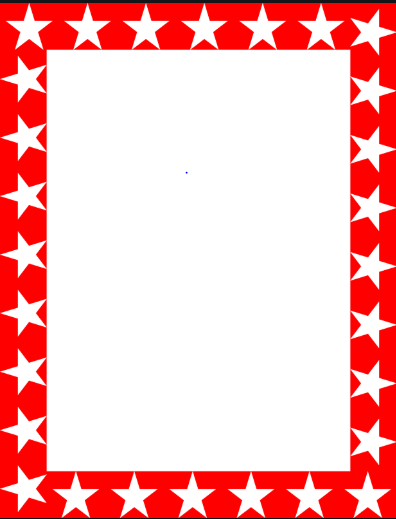 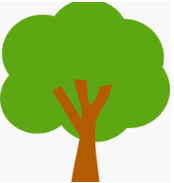 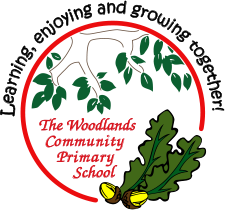 Birch
Toby-Jay
For being a critical thinker in his editing lesson for his latest Showcase Write. Toby-Jay gave lots of brilliant ideas to improve his work, using the skills he had learnt in previous lessons. 
Miss Taggart                                26.01.24
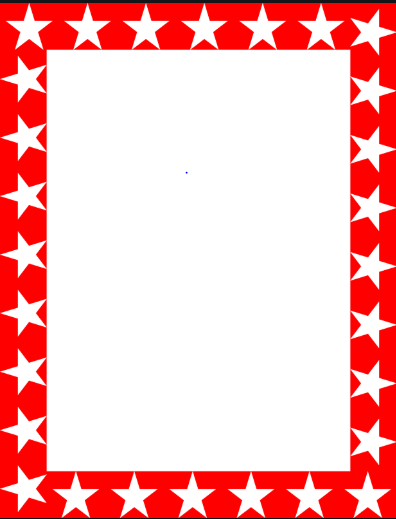 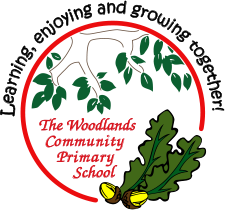 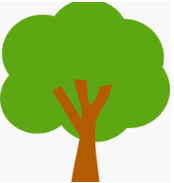 Pine

Veer

For showing compassion and kindness towards others.
 

Miss Shipley						26.01.2024
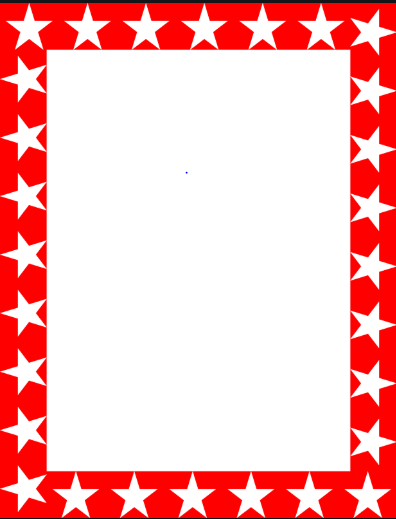 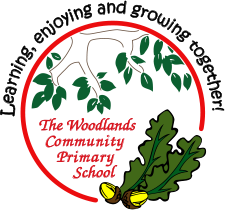 Spruce

Matthew
For writing an effective persuasive email and including excellent persuasive language.
 
Miss Lincoln                     			26.01.2024
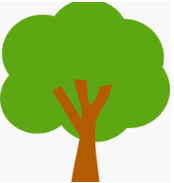 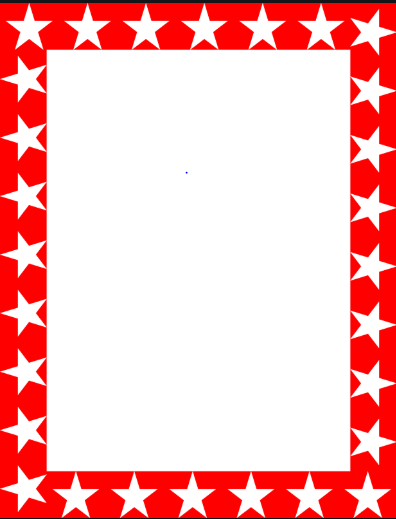 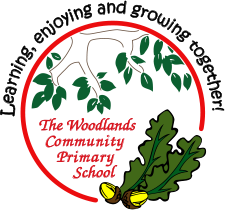 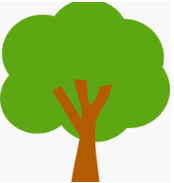 Willow

Mollie 
For trying extremely hard to improve her handwriting and spelling.  Well done Mollie!!

Miss Dawson	   		   				26.01.2024
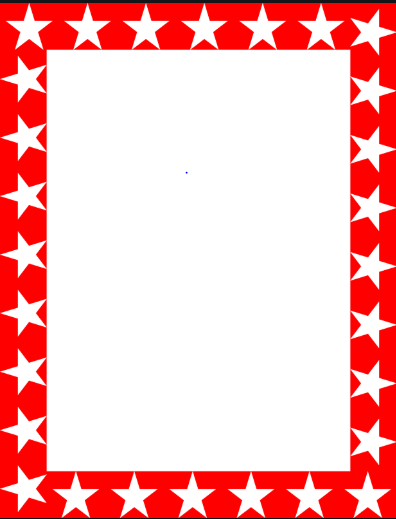 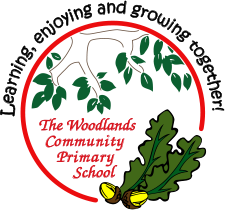 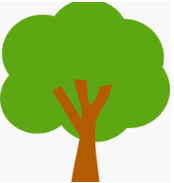 Aspen 

David
for
Taking care with his learning and contributing great ideas to class discussions.

Mrs Davies & Mrs Read   26.01.2024.
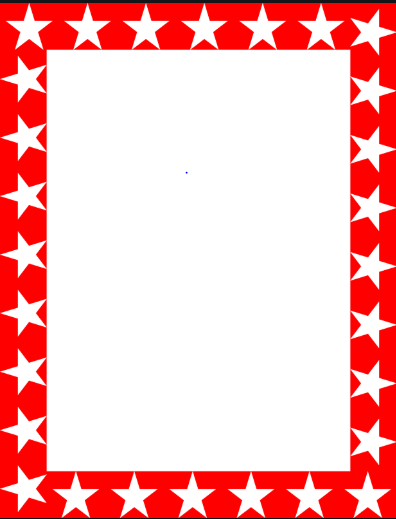 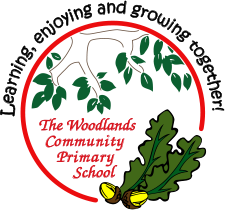 Chestnut

Oscar

Oscar is  a fantastic supportive member of Chestnut. He is always  putting himself forwards to help around the class, demonstrating a selfless nature.

Mr Tennuci                                  26.01.24
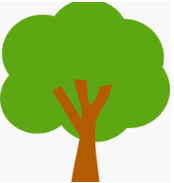 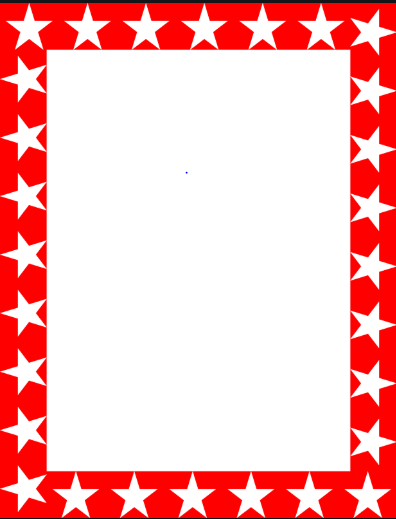 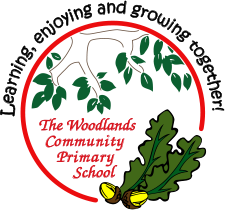 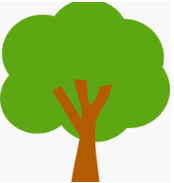 Redwood
Liam.H
Liam has  made a real effort to read more and it is so impressive. Also, in our Sow, Grow and Farm topic he designed and drew an excellent allotment taking great care and pride.
Mrs  Holliday 			                           26.01.2024